Segunda Conferência Global de Alto sobre Segurança no Trânsito: 
Tempo de Resultados!
Objetivo:  

Avaliar o progresso da Década da Segurança no Trânsito 2011 a 2020 e reforçar o compromisso dos governos e instituições com o tema.
Segunda Conferência Global de Alto sobre Segurança no Trânsito: Tempo de Resultados!
Grupo de Trabalho Interministerial: tem a incumbência de organizar a Segunda Conferência Global de Alto Nível sobre Segurança no trânsito, composto pelos Ministérios:
 da Saúde, que o coordena
 das Relações Exteriores
 das Cidades
 dos Transportes
 da Justiça
 da Educação
 da Previdência Social
 do Trabalho e Emprego e 
da Casa Civil da Presidência da República.
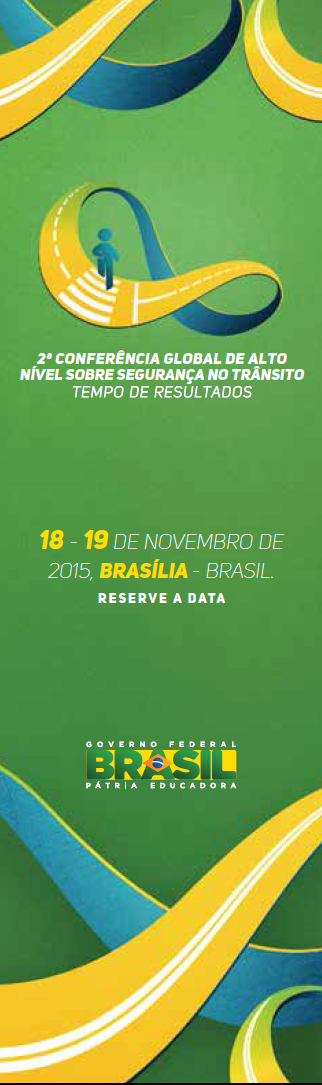 Informações
Data realização: 18 a 19 de novembro de 2015
Pré conferências: 17 de novembro de 2015 
Participação: 150 a 192 países com 1.500 participantes

1000 – Convidados Internacionais
650 – representantes do Governo, parlamentares.
200 Sociedade Civil (ONGs, fundações, associações)
50 – Universidades e instituições de pesquisa acadêmicas
50 - ONU/OMS/Outros 
50 - Setor privado 
 500 – Representantes do Brasil
400 – Governo, parlamentares
50 - Sociedade Civil (ONGs, fundações, associações) 
20 - Universidades e instituições de pesquisa acadêmicas
30 - Setor privado
Participantes e Inscrições Internacionais
Inscrições realizadas pelo site. Com senha. 

Convite aos Ministros dos países – Governo -  
O Brasil enviou convites no mês de março a todos os membros da ONU. 
Um novo envio de convites para Ministros de Saúde, Transporte e Interior com informação de login e senha para inscrição foi enviado em junho. 
As delegações de governo devem ser registradas no site e confirmadas por Nota verbal à Embaixada Brasileira nos países ou ao Ministério das Relações Exteriores no Brasil.  

2. ONGs – A OMS irá enviar nome de usuário e senha à Aliança Global para inscrição pelo site.

3. Nações Unidas – A OMS enviará nome de usuário e senha. As delegações dos Organismos Internacionais devem ser registradas no site e confirmadas por Nota verbal à Embaixada Brasileira nos países ou ao Ministério das Relações Exteriores no Brasil.
Participantes e Inscrições Internacionais
Pre-inscrição

4. Instituições acadêmicas e pesquisadores e Setor Privado 
Deverão preencher o formulário no site que será enviado para o e-mail: roadsafetybrazil@saude.gov.br para ser analisado.

Após a análise da OMS – será definida lista de participantes e o retorno confirmando/negando a inscrição.
2ª Conferência Global de Alto Nível sobre Segurança no Trânsito
Prefeitos: a ser definindo pela Frente Nacional de Prefeitos, Confederação Nacional dos Municípios e Associação Brasileira dos Municípios 
Governadores
Secretários Estaduais de Saúde
Secretários Municipais de Saúde
Polícia Rodoviária Federal (PRF)
Secretária de Segurança Pública dos Estados
Departamentos Estaduais de Trânsito (Detran)
Departamentos Nacional de Infraestrutura e Transporte (DNIT)
Agência Nacional de Transportes Terrestres (ANTT)
Parlamentares
Participantes e Inscrições do Brasil
Convite aos Governos -  
Federal
Estadual
Municipal

2. Sociedade Civil – indicação da Associação Brasileira de ONG’s do Trânsito (ABROT), sociedades científicas, associações, outras

3. Universidades – instituições de ensino e pesquisa parceiras e representativas em relação ao tema.

4. Setor Privado – instituições privadas relacionadas ao tema: pré cadastro no site
Convite (assinado por 5 ministros): Saúde, Justiça, Transportes, Cidades e Relações Exteriores – Enviado em março de 2015
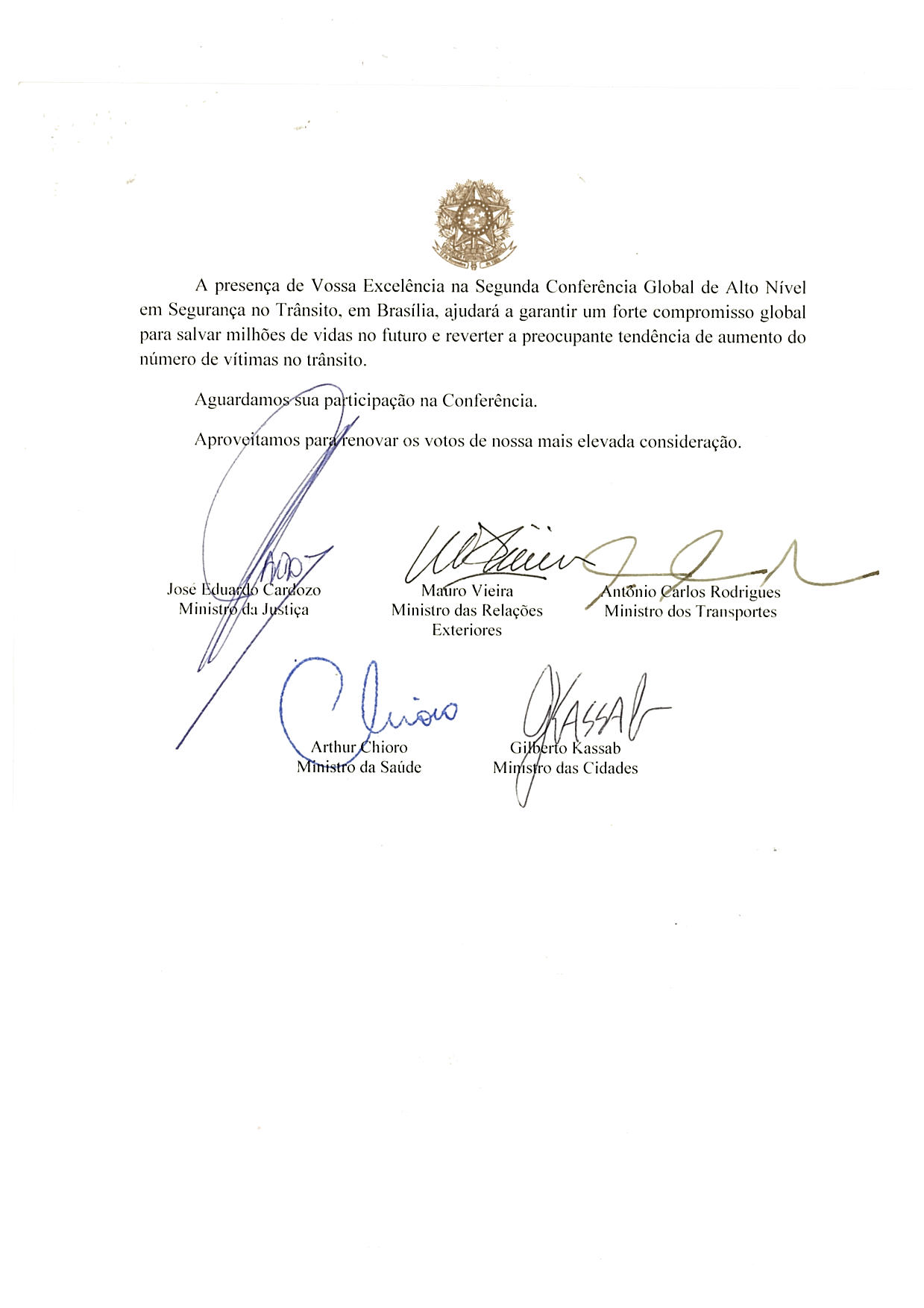 Convite enviado a todos os Ministros de Saúde (assinado pelo Ministro da Saúde do Brasil) – enviado em agosto de 2015.
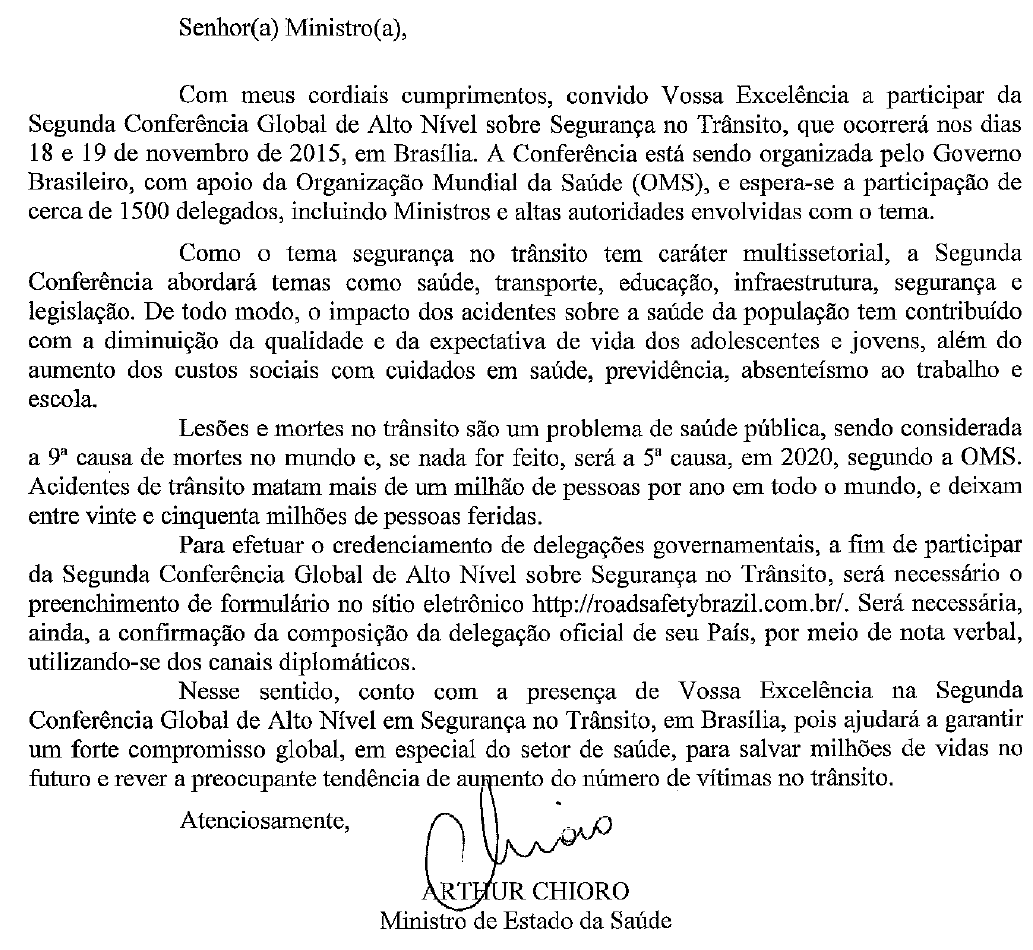 Inscrições
182 inscrições - mais de  40 países.

Presença confirmada de 40 países:

24 ministros de 22 países
4 Vice-ministros 
outras 14 autoridades.
Local
O evento será realizado no CICB – Centro Internacional de Convenções do Brasil.
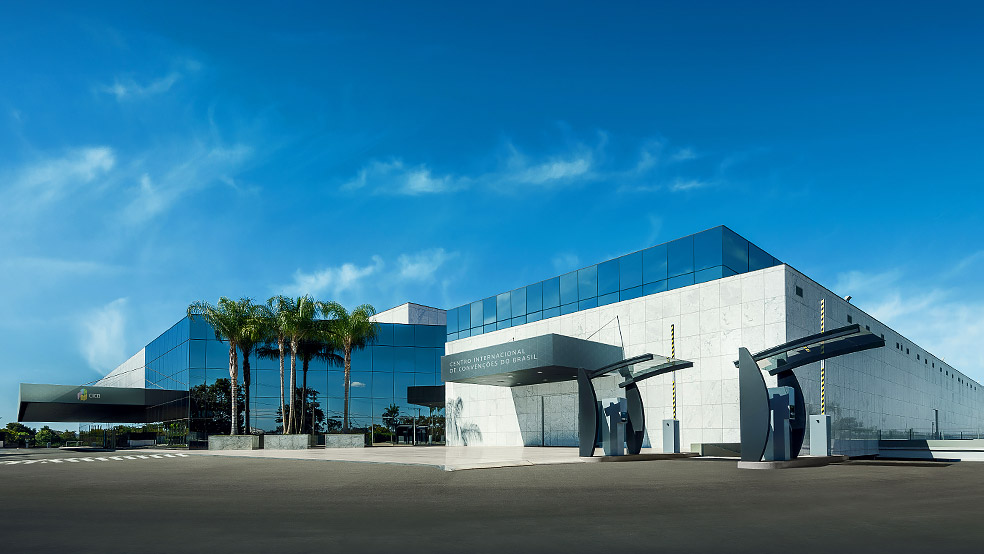 InfraestruturaNov 18 – 19, 2015
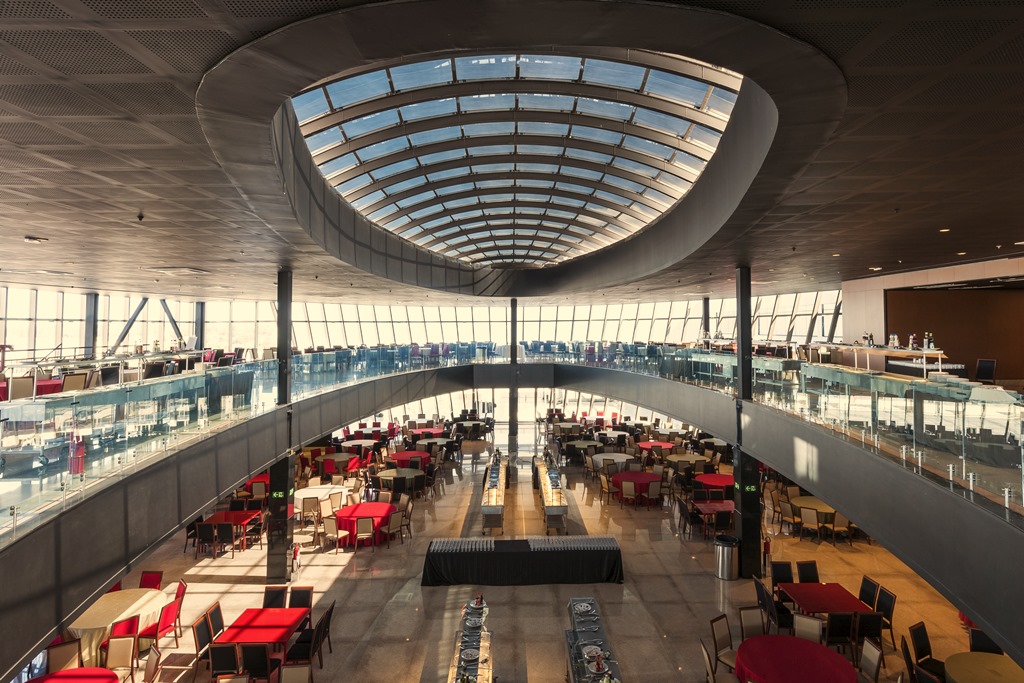 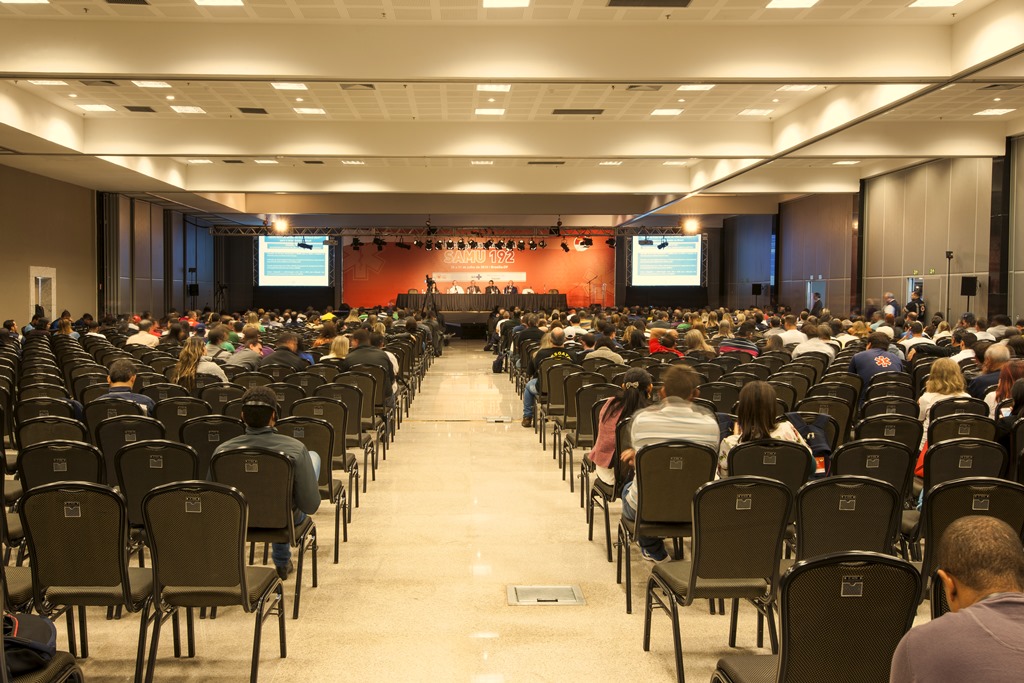 Restaurante
Plenário
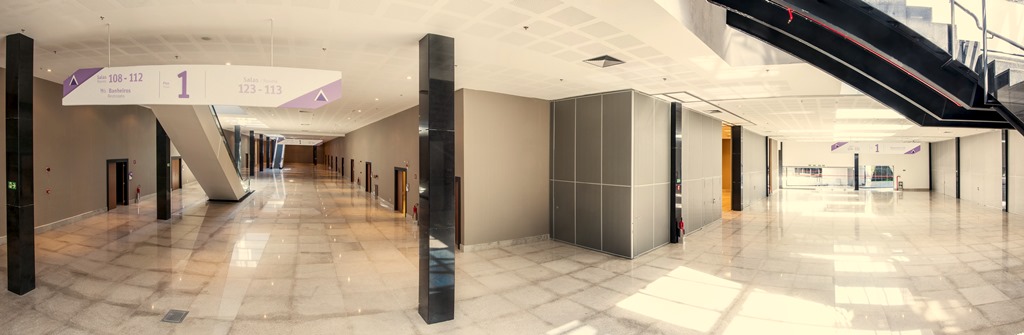 Piso 1 e outros espaços
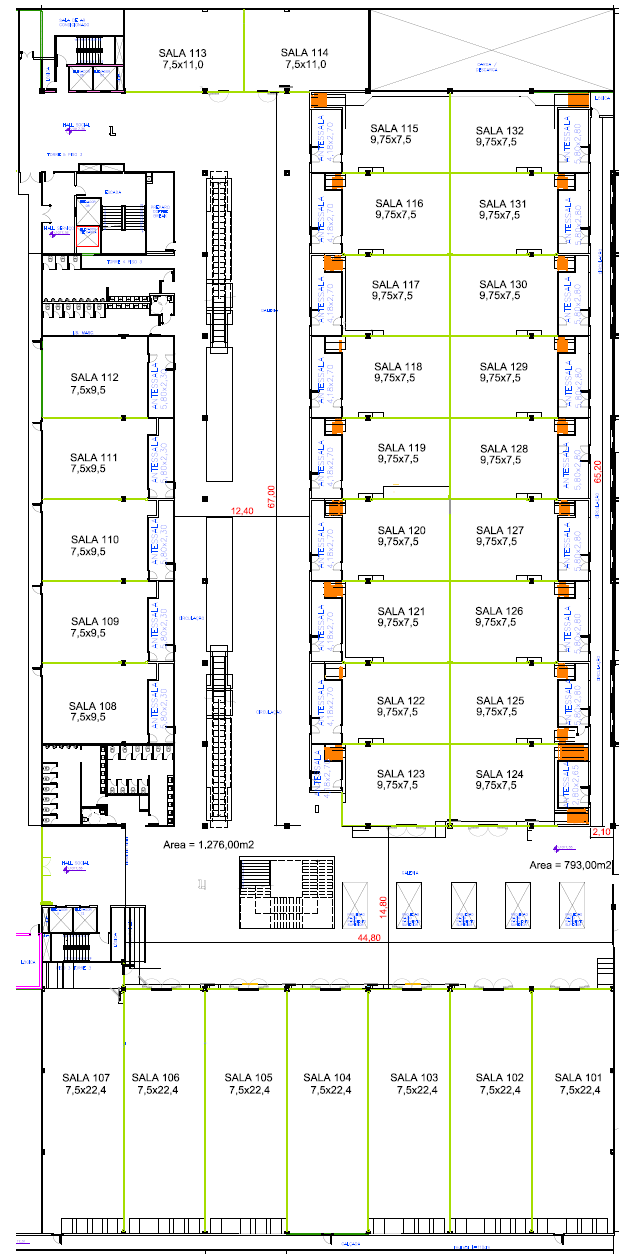 Infraestrutura –Planta BaixaNov 18 – 19, 2015
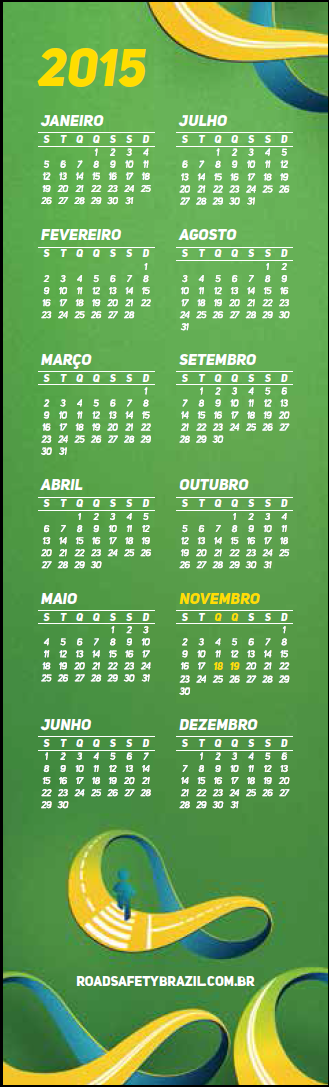 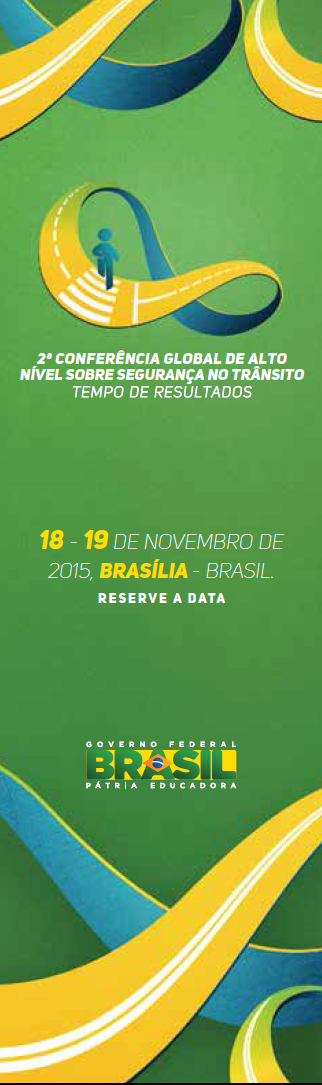 Comunicação
SITE

website específico: 

roadsafetybrazil.com.br 


Material comunicação
Email – roadsafetybrasil@saude.gov.br; roadsafetybrazil@saude.gov.br

Panfletos
Releases
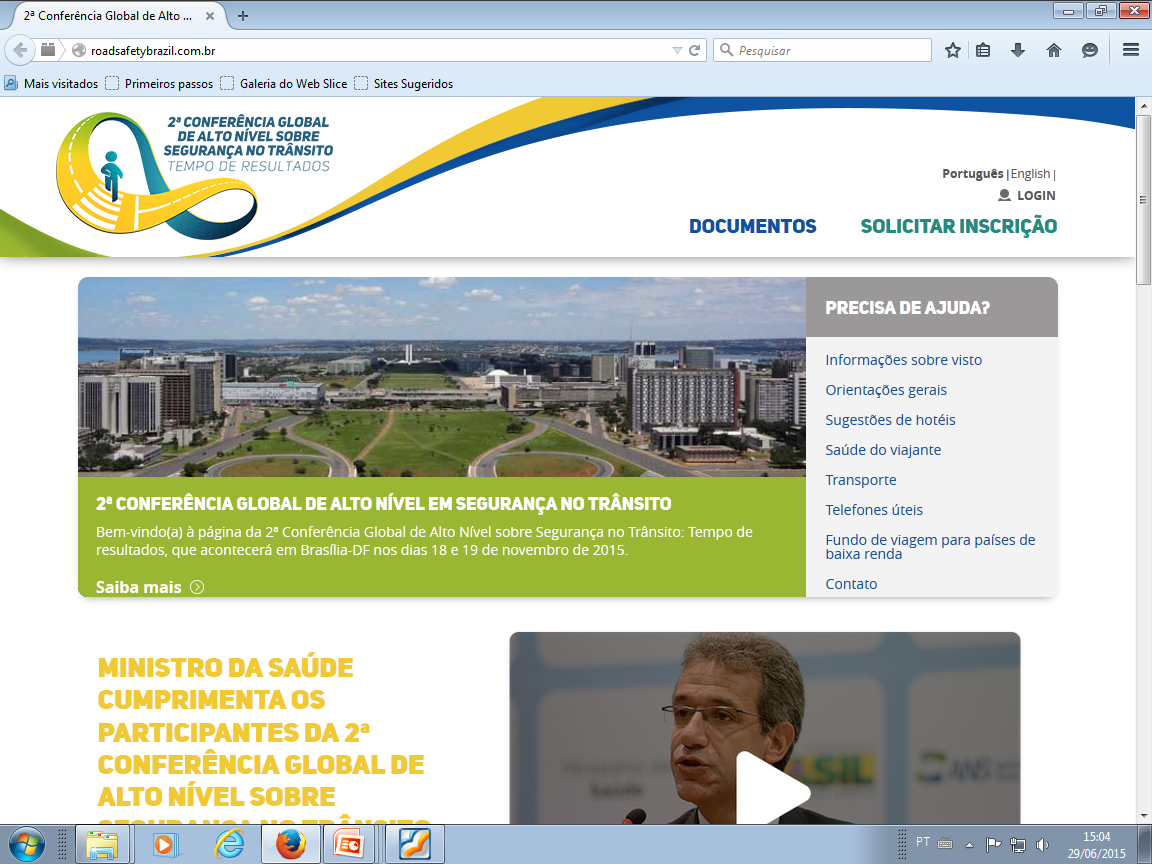 roadsafetybrazil.com.br
SITE
www.roadsafetybrazil.com.br
Online:
Sobre a Conferência
Informações Gerais
Vistos
Orientações Gerais
Sugestões de Hotéis
Saúde do Viajante
Transporte
Telefones úteis
Fundo de viagem para países de baixa renda
Contato
Formulário de solicitação de evento paralelo 
Solicitação de inscrição (Universidades e setor privado))
Informação sobre eventos pré e pós conferência
Notícias
Documentos
Programação Provisória
Programação Provisória
Obrigada!